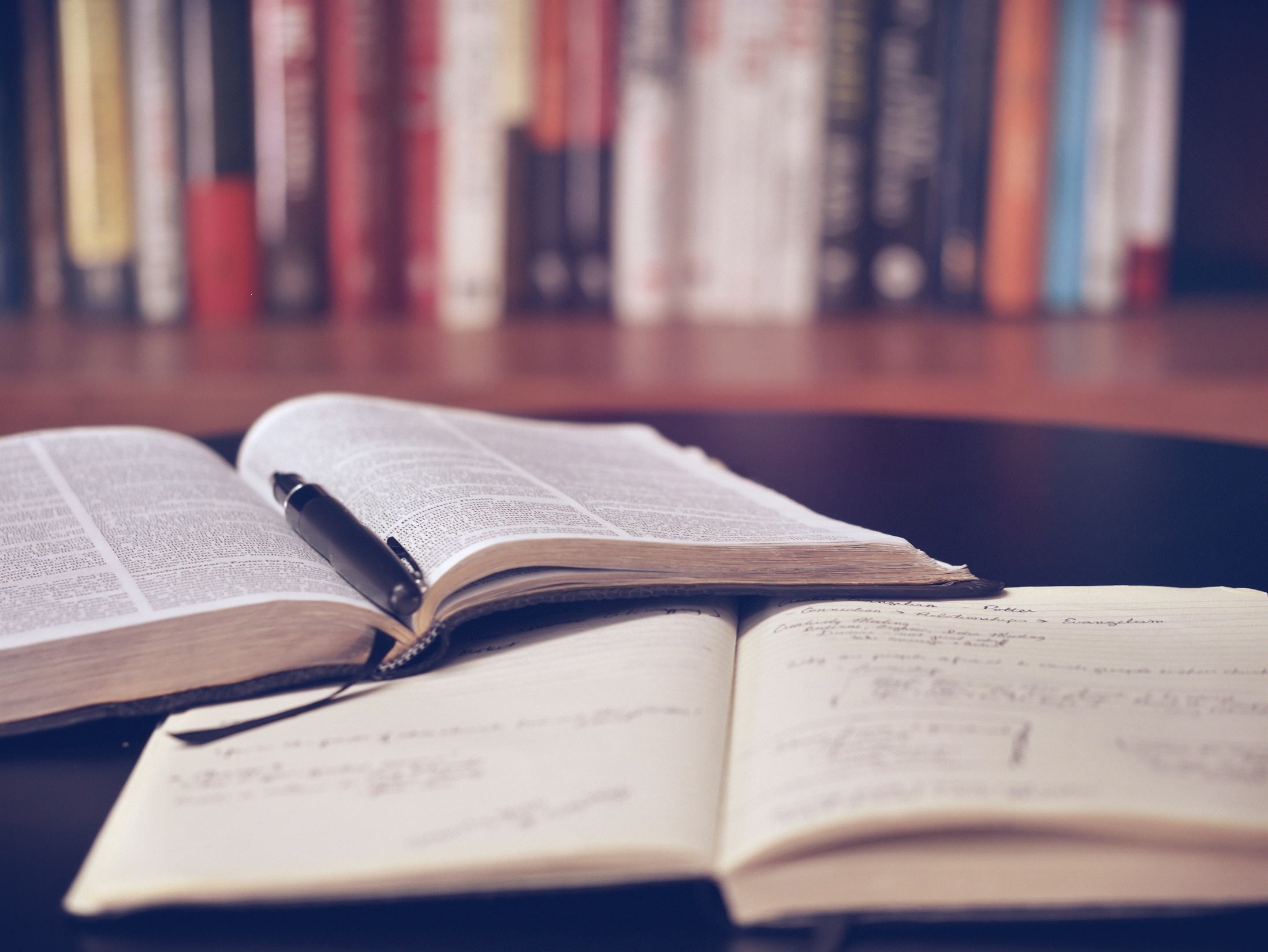 How To Study Your Bible2 Timothy 2:15
Churchofchristtucson.org
How To Study Your Bible:2 Timothy 2:15
Needed Attitudes: 
Recognize the Bible for what it is.                     2 Timothy 3:16
An earnest desire.                                                  Psalm 1:1-3; 119:97
The Bible CAN be understood. Ephesians 3:4
It takes time and patience.                                  2 Timothy 2:15; 2 Peter 3:16; Acts 17:11
How To Study Your Bible:2 Timothy 2:15
How To Understand the Text:
Need the right approach.                                                 [2 Timothy 3:16] Hebrews 4:12-13
Asking and looking:
What do I and what don’t I understand?
Ask while I’m reading:
Who is speaking?	
To whom are they speaking?
What is being said?	
Why is it being said?
How To Study Your Bible:2 Timothy 2:15
How To Understand the Text:
On what is being said, look for:
God Telling me something directly Mark 16:16
God showing me something He approves of Acts 20:7
And for when God is telling me to take the hint Hebrews 10:25
An example Acts 8:27-35
How To Study Your Bible:2 Timothy 2:15
Some Practical Tips:
Get you a Bible you can read!
Take notes.                                                           Deuteronomy 17:18-20
Make the time.                                                                 Psalm 63:6
Think on these things                                        Philippians 4:8
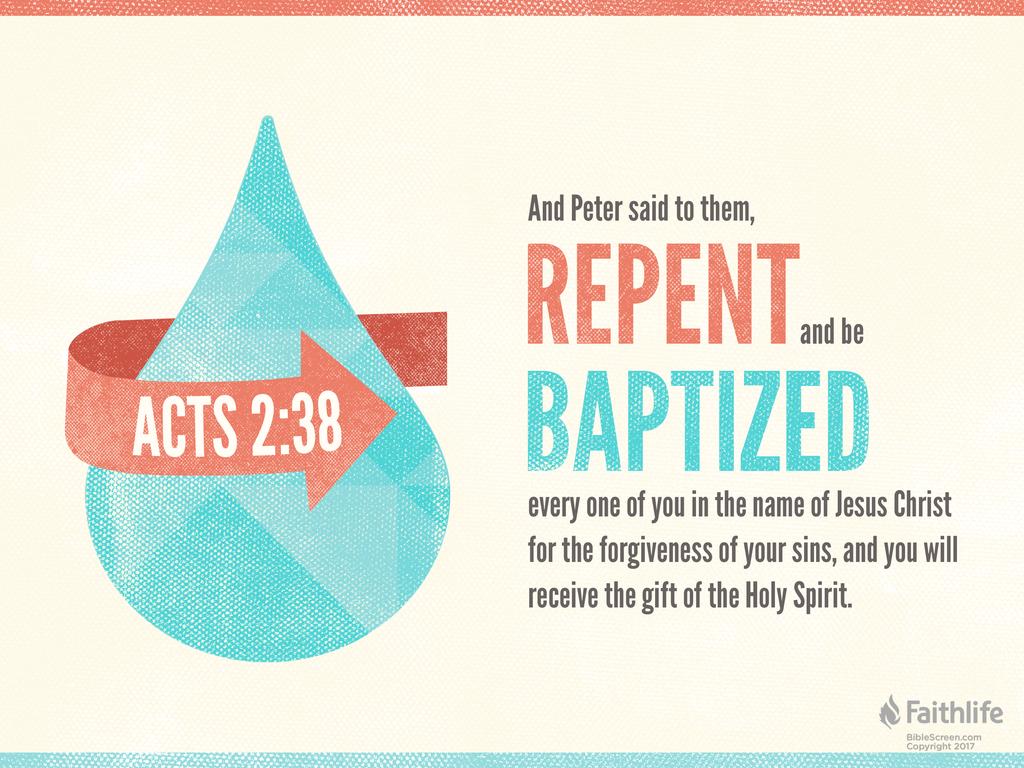